P6 schedule: SSR2 DAE cavities delivery
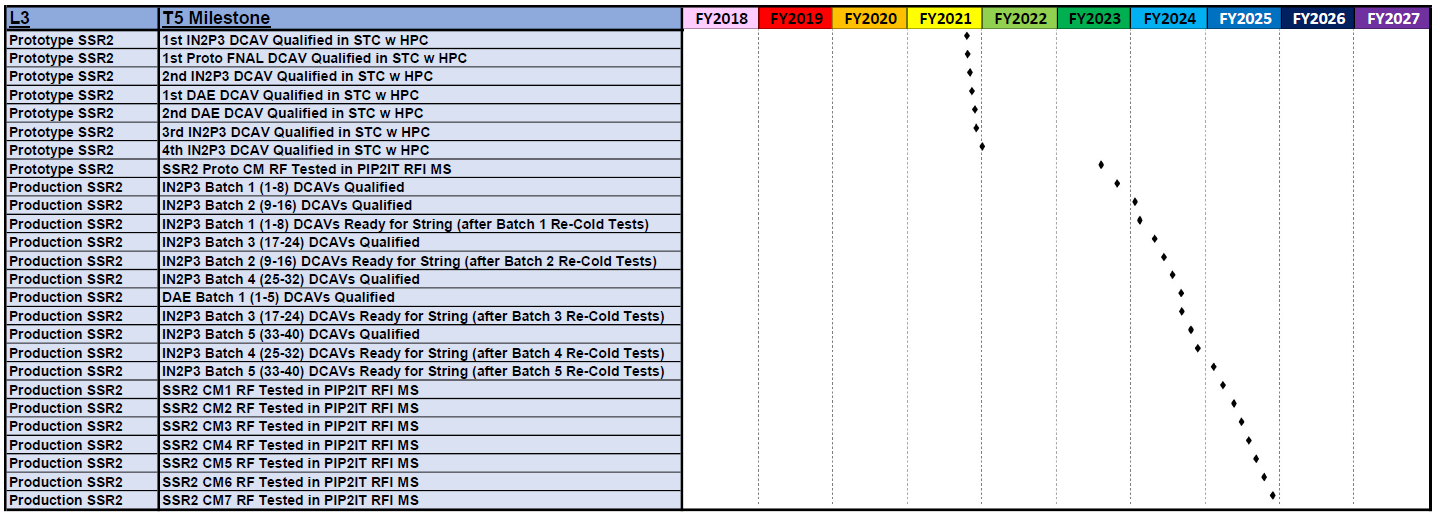 DAE#1 Receive 6/1/2021, Qualify 8/12/2021
DAE#2 Receive 6/15/2021, Qualify 8/26/2021
SSR2-0 String Assembly Starts 3/18/22
1
2018-12-18
[Speaker Notes: String Assembly finish]
Major RF Parameters
Multipacting :             Acceptable      Superior
2
2018-12-17
Options for path forward
3
2018-12-17